ПРИМЕНЕНИЕ МЕТОДА
DATA ENVELOPMENT ANALYSIS
ДЛЯ ОЦЕНКИ ЭФФЕКТИВНОСТИ IT-СПЕЦИАЛИСТОВ
Е. П. Моргунов, О. Н. Моргунова

Сибирский государственный университет науки и технологий
имени академика М. Ф. Решетнева
г. Красноярск
«Лучшим каждому кажется то, к чему он имеет охоту» (К. Прутков)
Цель доклада ― проинформировать уважаемых коллег о методе Data Envelopment Analysis (DEA) и способствовать его продвижению в ваших организациях

1. Понятие эффективности
2. Краткое описание метода DEA
3. Примеры использование метода DEA
4. Программное обеспечение
5. Метод DEA в России
6. Полезные веб-ресурсы
2
Проблема
Техническая сторона дела:
базы данных
разделяемые буфера (shared buffers)
ядро операционной системы
и т. д.

А специалисты? Их квалификация и эффективность работы?
3
Гипотетическая ситуация в компании N
Проектирование и администрирование баз данных, много различных проектов
Эти базы данных отличаются друг от друга по количеству таблиц, внешних ключей, столбцов в таблицах, общему объему базы данных (Гб, Тб, число строк) и по другим показателям. 
Работники отличаются по уровню квалификации: высокий и средний
В течение месяца на каждый проект затрачивается некоторое количество человеко-часов времени специалистов каждого уровня квалификации. Затраты труда – это использованные ресурсы
Продукцией являются базы данных различной сложности, спроектированные или обслуженные этими специалистами
Вопрос: насколько эффективно работали наши специалисты в каждом из проектов?
4
Взгляд на понятие эффективностис двух позиций
Эффективность ― степень достижения цели с учетом затрат ресурсов и времени 
По-английски ― «effectiveness»
                                Результаты
Эффективность =                                  					         Затраты
По-английски ― «efficiency»
5
Эффективность системы
эффективность ― комплексное свойство любой целенаправленной деятельности
проявляется только в процессе  функционирования системы
отражает степень пригодности системы для ее использования по назначению
Эффективность системы определяется
Используемой технологией функционирования
Качеством управления
Условиями функционирования
Качеством ресурсов
Структурой системы
6
История возникновения метода
Метод Data Envelopment Analysis (DEA) предложили в 1978 г. американские ученые A. Charnes, W. W. Cooper, E. Rhodes
Charnes, A. Measuring the efficiency of Decision Making Units [Text] / A. Charnes, W. W. Cooper, E. Rhodes // European journal of operational research. – 1978. – Vol. 2. – P. 429–444.
Они основывались на идеях, изложенных в статье M. J. Farrell, опубликованной в 1957 г.

Farrell, M. J. The measurement of productive efficiency [Text] / M. J. Farrell // Journal of The Royal Statistical Society, Series A (General), Part III. – 1957. – Vol. 120. – P. 253–281.
7
Идея метода DEA
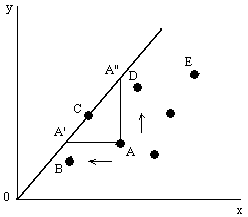 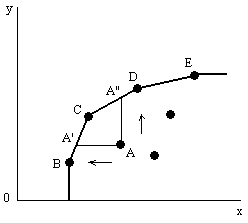 Постоянный эффект масштаба
Переменный эффект масштаба
Стрелками показано направление проецирования объектов на границу эффективности (ориентация на вход или на выход)
8
Метод Data Envelopment Analysis
Метод является способом оценки производственной функции 
Граница эффективности является базовым понятием метода
Она строится в многомерном пространстве входных и выходных показателей, описывающих оцениваемые объекты
Входные показатели – ресурсы,выходные показатели – продукция
Степень эффективности конкретного объекта определяется расстоянием между точкой, соответствующей ему, и границей эффективности
9
Два входа и один выход (ориентация на вход)
Эффективность объекта P :  
         Eff = 0Q / 0P
A, B, C  и D – эффективные объекты
SS´ – граница эффективности
10
Модель метода DEA (ориентация на вход)
n – число объектовm – число входных показателейs – число выходных показателей
X – матрица входных показателей для всех n объектов (размерность m  n)
Y – матрица выходных показателей для всех n объектов (размерность s  n)
xj и yj – вектор-столбцы входных и выходных показателей для j-го – оцениваемого – объекта
 – вектор констант (размерность n  1)
дополнительное ограничение
скаляр   1  –  мера (показатель) эффективности j-го объекта
11
Модель метода DEA (ориентация на выход)
n – число объектовm – число входных показателейs – число выходных показателей
X – матрица входных показателей для всех n объектов (размерность m  n)
Y – матрица выходных показателей для всех n объектов (размерность s  n)
xj и yj – вектор-столбцы входных и выходных показателей для j-го – оцениваемого – объекта
 – вектор констант (размерность n  1)
дополнительное ограничение
скаляр  ≥ 1  –  мера (показатель) эффективности j-го объекта
12
Правила применения метода DEA (1)
Задача решается N раз (т. е. для каждого объекта):
     если  = 1 ( = 1), то объект эффективен;
     если  < 1 ( > 1), то объект неэффективен
Неэффективные объекты можно спроецировать на границу эффективности, получив линейную комбинацию (X, Y) – гипотетический эталонный объект
13
Правила применения метода DEA (2)
Для объектов с θ < 1 могут быть установлены цели:
    пропорциональное сокращение их входных показателей в  раз при сохранении выходных показателей на прежнем уровне 
Для объектов с  > 1 могут быть установлены цели:
    пропорциональное увеличение их выходных показателей в  раз при сохранении входных показателей на прежнем уровне
14
Привлекательные свойства метода DEA (1)
позволяет вычислить один агрегированный – скалярный –  показатель для каждого объекта 
может одновременно обрабатывать много входов и много выходов, каждый из которых при этом может измеряться в различных единицах измерения
позволяет учитывать внешние по отношению к рассматриваемой системе переменные – факторы окружающей среды
не требует априорного указания весовых коэффициентов для переменных, соответствующих входным и выходным показателям при решении задачи оптимизации
15
Привлекательные свойства метода DEA (2)
не налагает никаких ограничений на функциональную форму зависимости между входами и выходами
позволяет при необходимости учесть предпочтения менеджеров, касающиеся важности тех или иных входных или выходных переменных
производит конкретные оценки желательных изменений во входах/выходах, которые позволили бы вывести неэффективные объекты на границу эффективности
формирует Парето-оптимальное множество точек, соответствующих эффективным объектам
концентрируется на выявлении примеров так называемой лучшей практики (best practice), а не на каких-либо усредненных тенденциях, как, например, регрессионный анализ
16
Сферы применения метода
государственное управление
промышленность и сельское хозяйство
военная сфера
образование и здравоохранение
транспорт
финансовая сфера и торговля
энергетика и энергоснабжение
спорт
А сфера информационных технологий?
17
Пример – администрирование БД
Объекты исследования – проекты по администрированию существующих баз данных. Каждый проект описывается следующими показателями: 
число человеко-часов труда специалиста высокой квалификации
число человеко-часов труда специалиста средней квалификации
число таблиц в базе данных
число внешних ключей (оно отражает сложность связей в БД)
объем базы данных (в гигабайтах)

Определение набора показателей тоже может являться отдельной задачей
18
Исходные данные
19
Выбор модели
Эффект масштаба – переменный, т. к. исходим из предположения о том, что зависимость между числом специалистов и объемом и качеством работы будет нелинейной
Ориентация модели – на вход, т. к. повышение эффективности работы возможно за счет сокращения времени, затрачиваемого на администрирование
В качестве входных показателей выбраны два показателя временных затрат
В качестве выходных показателей выбраны число таблиц, число внешних ключей и объем базы данных (Гб)
20
Результаты вычислений
21
Рекомендации для неэффективных объектов (проектов)
Проект номер 4. Уровень его эффективности равен 0.944





Модель с ориентацией на вход, т. е. цель – получить рекомендации по снижению значений входных показателей. Но в ряде случаев могут выдаваться и рекомендации по увеличению значений выходных показателей. Это имеет место для показателя «Число таблиц»
22
Что делать с полученными результатами ?
Гипотетический проект, который находится на границе эффективности, и будет являться целью для неэффективного проекта
Исходят из того, что если какие-то объекты (в нашем случае – проекты) могут функционировать с высокой эффективностью, значит, и другие также должны быть в состоянии это делать
Если они этого не делают, тогда нужно разбираться, в причинах: низкая квалификация специалистов, включенных в этот проект, низкая трудовая дисциплина, особенности заказчика конкретного проектаи т. д.
23
Пример – проектирование БД
Объекты исследования – проекты по разработке новых баз данных
Входные показатели:
число человеко-часов труда специалиста высокой квалификации
число человеко-часов труда специалиста средней квалификации
Выходные показатели:
число таблиц в базе данных
число внешних ключей (оно отражает сложность связей в БД)
число атрибутов в таблицах
Вопрос тот же: насколько эффективно поработали наши проектировщики БД в каждом из проектов?
24
Обсуждение примера
Повышение эффективности может выражаться в том, что участники проектов, не увеличивая свою численность, спроектируют более сложные базы данных (или более крупные фрагменты какой-то базы данных): содержащие больше таблиц и внешних ключей, рассчитанных на большие объемы хранимых данных и т. п. 
Следует выбирать модель с ориентацией на выход. Тогда мы получим для неэффективных проектов рекомендации по увеличению значений выходных показателей, т. е. числа таблиц и др.
25
Пример – оценка продуктивности работы специалистов
Можно в качестве членов выборки использовать кандидатов на вакантные должности и специалистов, уже работающих в компании
Входные показатели:
опыт работы (в годах)
Выходные показатели:
общий объем исходного кода, написанного программистом (число строк)
число успешно завершенных проектов
число языков программирования, СУБД или каких-то технологий, которыми владеет программист (как учесть уровень знаний?)
26
Исходные данные
Желтым цветом закрашены строки, соответствующие кандидатам на должность
27
Результаты вычислений
Желтым цветом закрашены строки, соответствующие кандидатам на должность
28
Что делать с кандидатом?
Специалист номер 2. Уровень его эффективности равен 0.606
29
Пример – оценка квалификации специалистов
В качестве членов выборки используем кандидатов на вакантные должности и специалистов, уже работающих в компании
Входные показатели:
обобщенный входной показатель (равный 1 для всех специалистов)
Выходные показатели (оцениваются в баллах):
уровень знаний языка SQL
уровень знаний внутреннего устройства СУБД PostgreSQL
уровень знаний операционной системы Linux
30
Исходные данные
Желтым цветом закрашены строки, соответствующие кандидатам на должность
31
Результаты вычислений
Желтым цветом закрашены строки, соответствующие кандидатам на должность
32
Что делать с кандидатом?
Специалист номер 1. Уровень его эффективности равен 0.871
33
Рекомендации по применению метода
Число объектов N ≥ max { K × M, 3(K + M) }
где K  и M – числа входных и выходных переменных
Число переменных – как правило, не более 5–6
Для сокращения числа переменных исключать те, которые являются функционально зависящими от других переменных
Для увеличения числа объектов в исследуемой группе можно включать в нее объекты с показателями за различные временные периоды
34
Программное обеспечение
PIM-DEA Soft (Performance Improvement Management Software) (http://deazone.com/en/software)
	Это коммерческое ПО
DEAOS (DEA Online Software) (https://www.deaos.com)
	Это web-приложение
DEAP (http://www.uq.edu.au/economics/cepa/deap.php) 
     Одна из самых популярных и известных программ.  Автор ‒ австралийский профессор T. Coelli. Эта программа является свободным ПО. Консольное приложение
И другое ПО…
35
Метод DEA в России
Первые в России – профессор В. Е. Кривоножко и его аспиранты и коллеги из Института системного анализа РАН. Их первые статьи по этому методу вышли еще в конце 90-х годов прошлого столетия
Анализ эффективности функционирования сложных систем [Текст] / В. Е. Кривоножко, А. И. Пропой, Р. В. Сеньков, И. В. Родченков, П. М. Анохин // Автоматизация проектирования. – 1999. – № 1. – С. 2–7.
Города России, в которых «знают» о методе DEA
Москва
Санкт-Петербург (СПбГУ, Ю. В. Федотов)
Барнаул
Иваново
Красноярск
Нижний Новгород
Самара
36
Публикации в России
Защищено более 10 диссертаций (физико-математические, технические и экономические  науки)
Статьи в журналах (в т. ч. «Экономика и математические методы»)
Доклады на конференциях
Учебник
Кривоножко, В. Е. Анализ деятельности сложных социально-экономических систем [Текст] / В. Е. Кривоножко, А. В. Лычев. – М. : Издательский отдел факультетаВМ и К МГУ ; МАКС Пресс, 2010. – 208 с.
37
Русскоязычный эквивалент названия метода
В. Е. Кривоножко и его коллеги используют такой – «Анализ Среды Функционирования» (АСФ)
В оригинальном названии метода есть слово envelopment (обертывание). Граница эффективности как бы огибает, или обертывает, точки, соответствующие исследуемым объектам в многомерном пространстве
«метод обволакивающей поверхности»
«метод оболочки данных»
«анализ свертки данных»
«непараметрический метод анализа оболочки данных (АОД)»
«анализ „упаковки” (охвата) данных»
38
Веб-ресурсы
Самый авторитетный ресурс
http://www.deazone.com 
	Его поддерживает профессор Ali Emrouznejad

В российском сегменте Интернета аналогичного web-ресурса найти не удалось
39
Наш веб-ресурс
http://www.morgunov.org/efficiency.html 
краткое введение в метод DEA
практический пример проведения небольшого исследования
кандидатские диссертации авторов настоящего доклада
доклады на конференциях и статьи, в которых рассматривается, развивается или используется метод DEA
авторская компьютерная программа. Эта программа пока что реализует только две модели метода DEA, которые называются моделями CCR и BCC (в их названиях используются первые буквы фамилий их авторов) http://www.morgunov.org/cgi-bin/dea/dea.pl
40
Спасибо за внимание